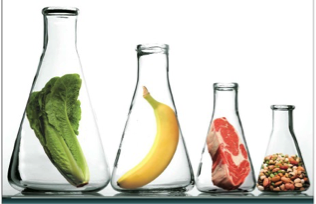 GIDA MİKROBİYOLOJİSİ
ANKARA ÜNİVERSİTESİ
KALECİK MESLEK YÜKSEKOKULU
ÖĞRETİM GÖREVLİSİ NİLGÜN BAŞAK TECER
nbtecer@ankara.edu.tr
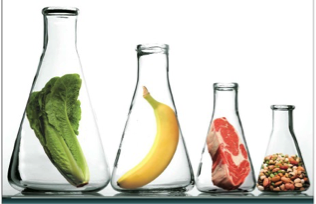 YUMURTA VE YUMURTA ÜRÜNLERİ
KABUKLU YUMURTA
Yeni yumurtlanmış yumurtanın iç kısımları sterildir. 
Çünkü 
Yumurta kabuğunun üzerindeki kütikula (=bloom) tabakası porlardan mikroorganizma geçişini engeller.
YUMURTA VE YUMURTA ÜRÜNLERİNDE MİKROBİYEL BOZULMALAR
YUMURTA VE YUMURTA ÜRÜNLERİ
KABUKLU YUMURTA
Taze kabuklu yumurtanın iç kısmı steril kabul edilir.
Kabuk yüzeyinde yer alan mikroorganizmalar uygunsuz depolama koşullarında kabuktaki gözeneklerinden içeriye girerek bozulmaya neden olurlar.
Mikroorganizmaların kabuktan içeri geçişi türe ve sıcaklığa bağlı olarak değişir.
Bozulmaya neden olan mikroorganizmalar genellikle Gram (-) bakterilerdir.
YUMURTA VE YUMURTA ÜRÜNLERİNDE MİKROBİYEL BOZULMALAR
YUMURTA VE YUMURTA ÜRÜNLERİ
KABUKLU YUMURTA
Yumurtada bulunan bakteriyel inhibitörler:
Yumurta beyazında bulunan lizozim enzimleri Gram POZİTİF bakterileri inhibe etmektedir. 
Ayrıca yumurtada bu bakterilerin gelişimini engelleyen konalbumin (demiri bağlar) ve avidin (biotini bağlar) gibi yapılar bulunmaktadır. 
Depolama sırasında yumurta pH’sının 9.6’ya kadar yükselmesi de mikroorganizmalar üzerinde olumsuz etki yaratır.
YUMURTA VE YUMURTA ÜRÜNLERİNDE MİKROBİYEL BOZULMALAR
YUMURTA VE YUMURTA ÜRÜNLERİ
Bu nedenlerden dolayı yumurta beyazı, sarısı için bariyer görevi görür. Ancak yumurta sarısına ulaşabilen mikroorganizmalar bu aşamadan sonra ortamın besin içeriğinin yüksek olması ve yüksek pH değeri nedeniyle bozulmaya neden olur.
YUMURTA VE YUMURTA ÜRÜNLERİNDE MİKROBİYEL BOZULMALAR
YUMURTA VE YUMURTA ÜRÜNLERİ
Kabuklu yumurtada bozulmaya neden olan en yaygın mikroorganizmalar;
Pseudomonas, Proteus, Alcaligenes, Aeromonas ve Koliformlar
P. fluorescens yumurta beyazının yeşillenmesine neden olur. Yumurtanın arzu edilen kokusu kaybolur ya da meyvemsi veya tatlımsı koku gelişir.
YUMURTA VE YUMURTA ÜRÜNLERİNDE MİKROBİYEL BOZULMALAR
YUMURTA VE YUMURTA ÜRÜNLERİ
Kabuklu yumurtada bozulmaya neden olan en yaygın mikroorganizmalar;
Pseudomonas, Acinetobacter, Alcaligenes ve bazı koliform bakteriler tarafından renk kayıpları gerçekleşir.
Siyah bozulma genellikle Proteus, Pseudomonas, Aeromonas gelişimi ile oluşur.
YUMURTA VE YUMURTA ÜRÜNLERİNDE MİKROBİYEL BOZULMALAR
YUMURTA VE YUMURTA ÜRÜNLERİ
Kabuklu yumurtada bozulmaya neden olan en yaygın mikroorganizmalar;
Yumurta kabuğunda veya kabuğun hemen altında küf kolonileri gelişebilir. Küf hifleri bazı durumlarda yumurta sarısına kadar erişip bozulmayı gerçekleştirir.
Yumurtalar patojen mikroorganizmalar bakımından iki grupta incelenir. Bunlar Mycobacterium tuberculosis ve Salmonella türleridir. M.tuberculosis tavukların karaciğer ve yumurtalıklarına yerleşerek yumurtanın oluşumu sırasında yumurtaya geçer.
YUMURTA VE YUMURTA ÜRÜNLERİNDE MİKROBİYEL BOZULMALAR
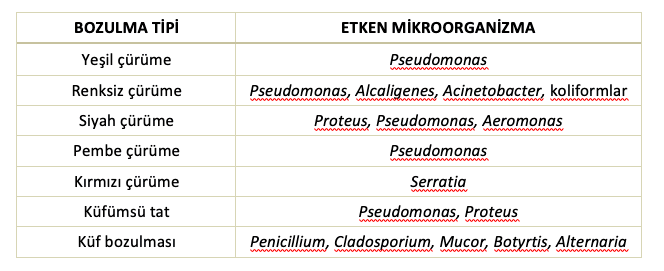 YUMURTA VE YUMURTA ÜRÜNLERİNDE MİKROBİYEL BOZULMALAR
YUMURTA VE YUMURTA ÜRÜNLERİ
Toz yumurta
Sıvı yumurta
Yumurta sarısı
Yumurta beyazı
Tüm yumurta 
Bu ürünler pastörizasyon işlemi uygulandıktan sonra dondurularak soğukta muhafaza edilir. Pastörizasyon nedeniyle mikroorganizmaların çoğu inaktive olur. Pastörizasyon esnasında canlı kalan bazı Gram negatif bakteriler ve ısıl işlem sonrası ürüne bulaşan psikrofilik Gram negatif bakteriler gelişerek bozulmada etkili olurlar.
YUMURTA VE YUMURTA ÜRÜNLERİNDE MİKROBİYEL BOZULMALAR
DİNLEDİĞİNİZ İÇİN TEŞEKKÜRLER…